tHURSDAY
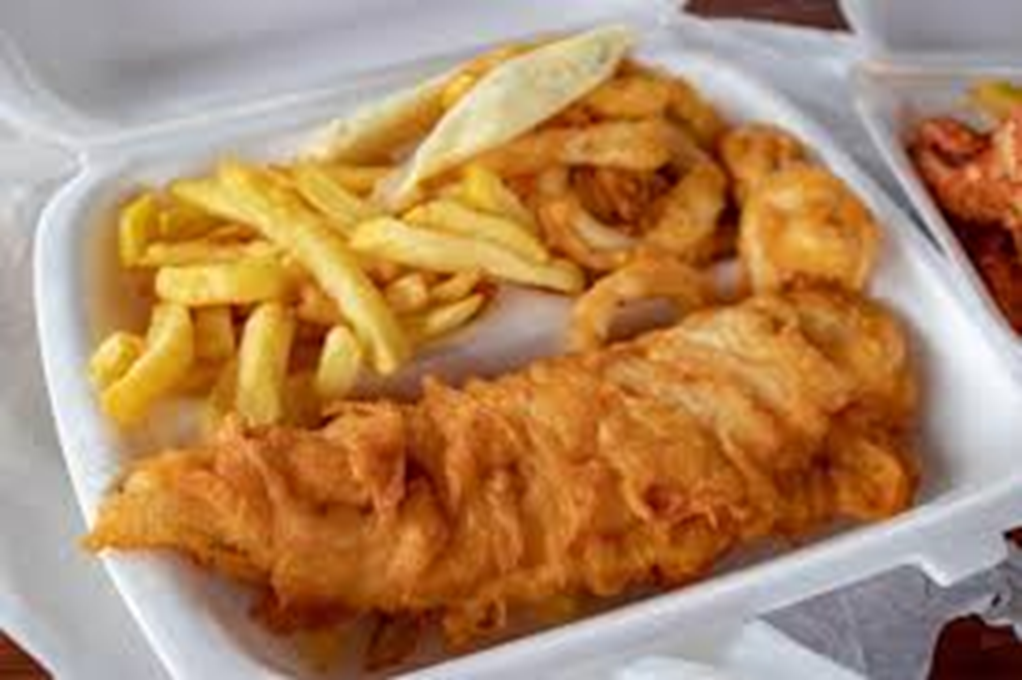 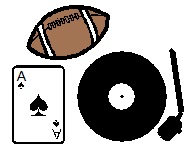 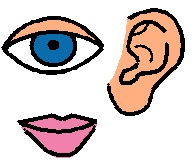 Let’s talk and play
Good morning
Tennis Balloon
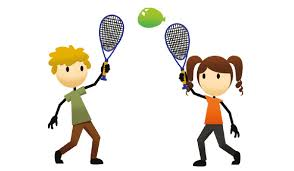 Fruit Bowl
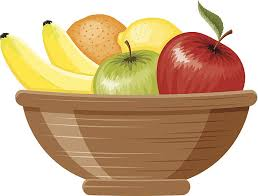 Alien, Tiger, Cow
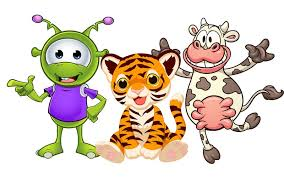 Keepies Uppie
Snack shop
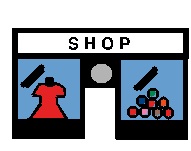 Break time – Mr Tumble
Outside
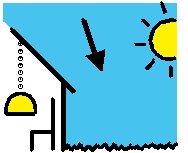 Thursday
Sing and sign
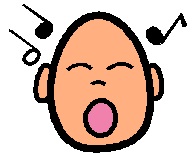 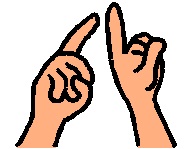 I liked…; I did not like…
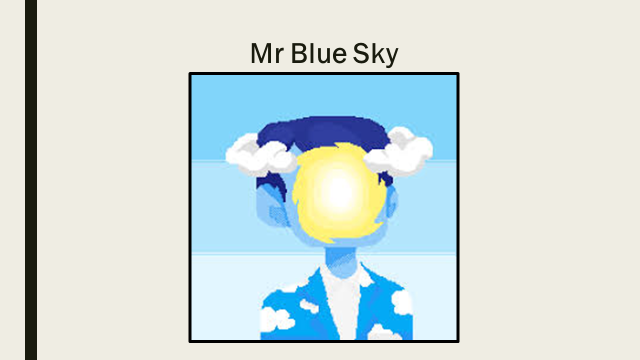 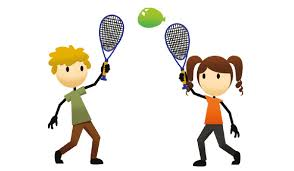 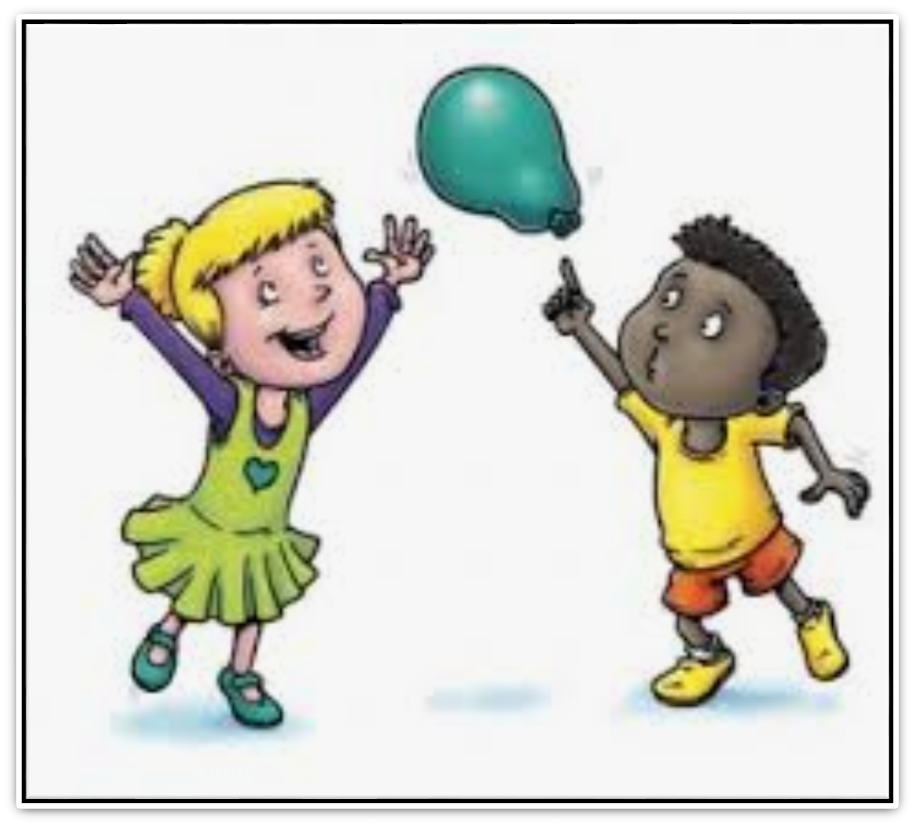 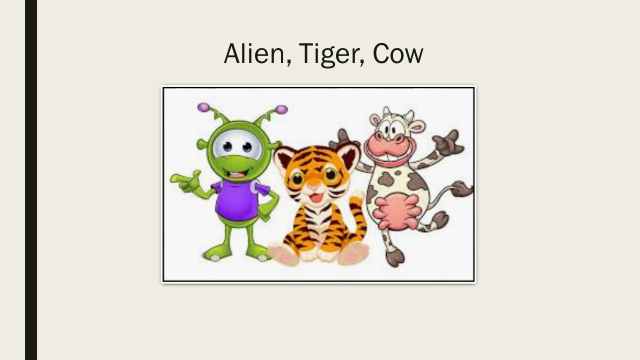 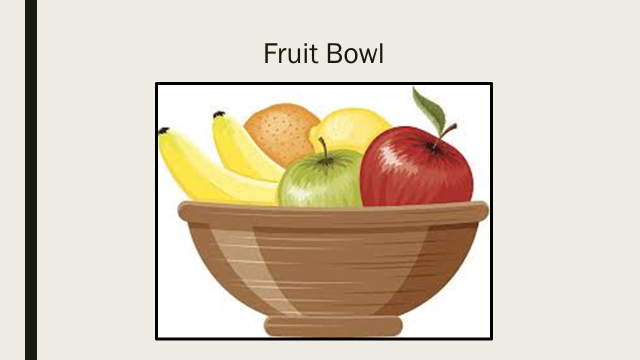 I want to play with…
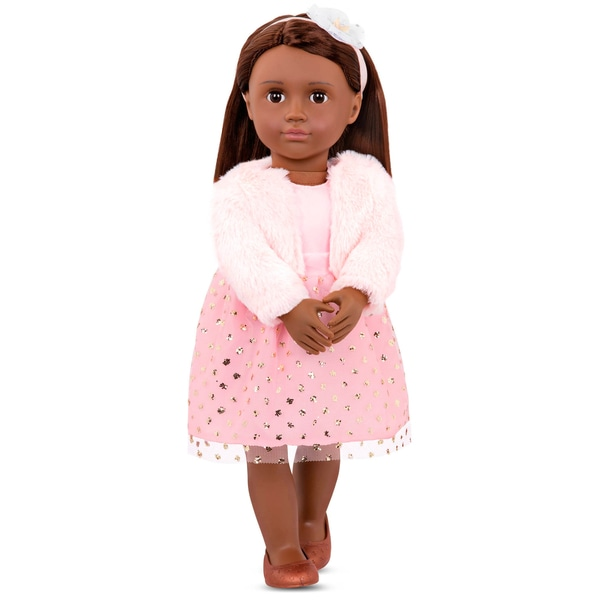 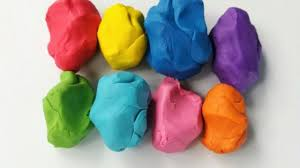 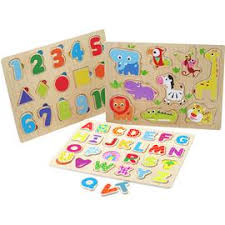 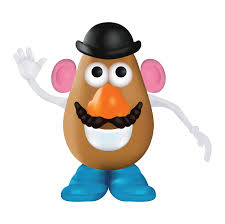 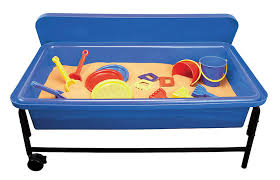 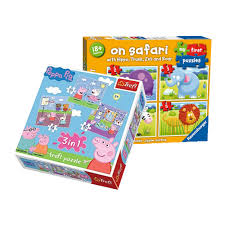 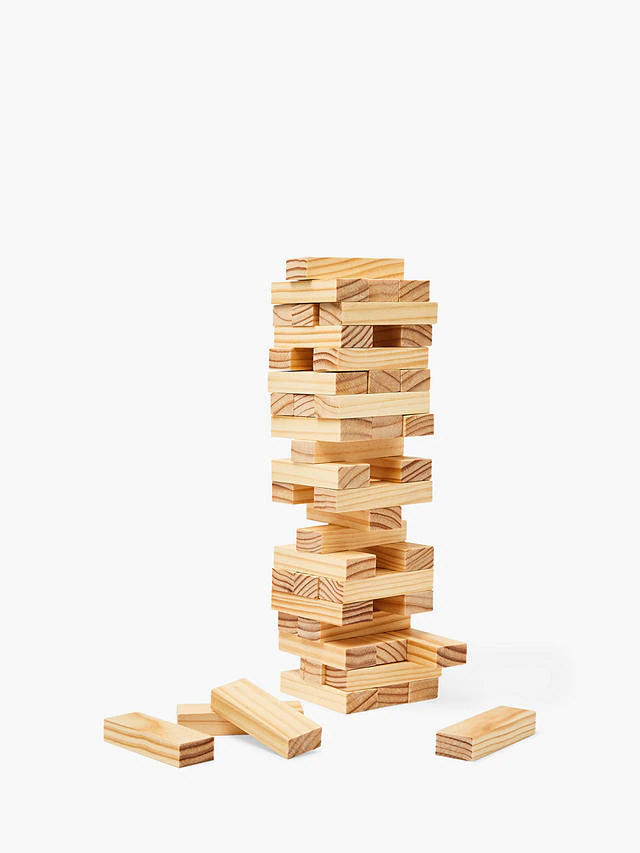 Dinner time
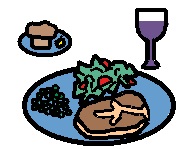 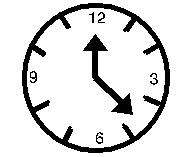